أمي الحبية العبي معي دائماً لعبة الأضداد : 
أكتبي ضد الكلمات التالية :
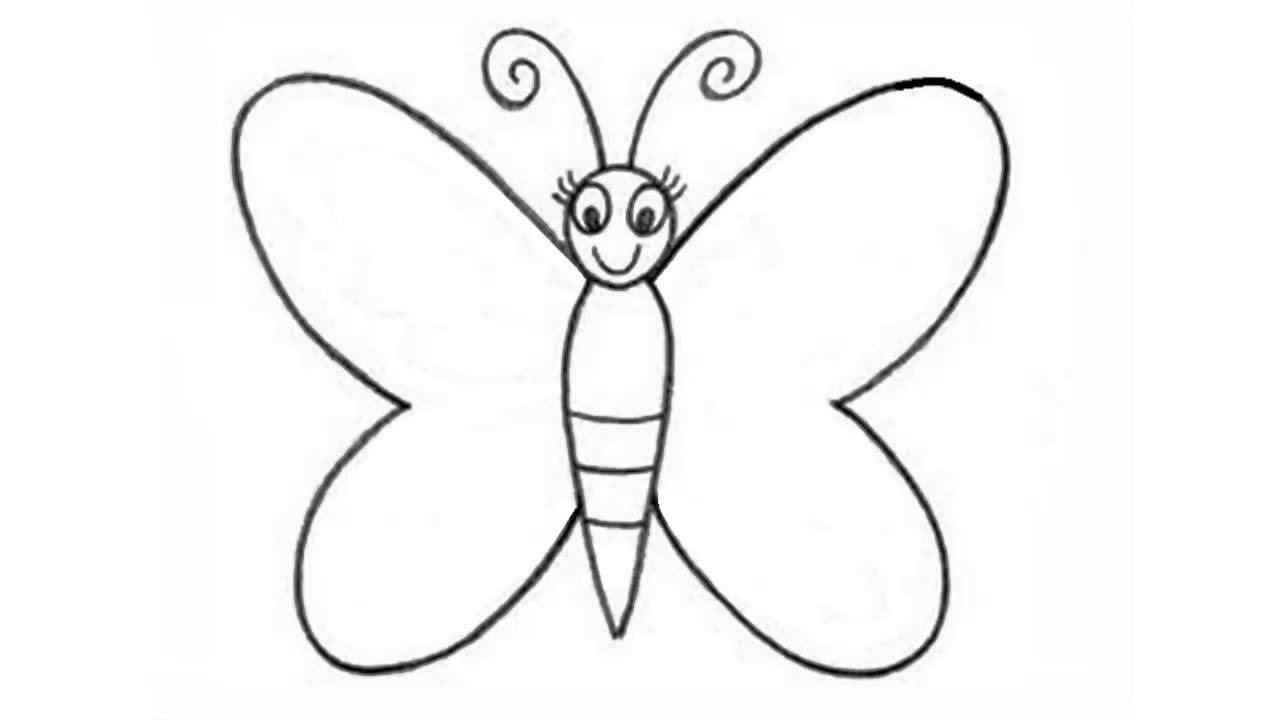 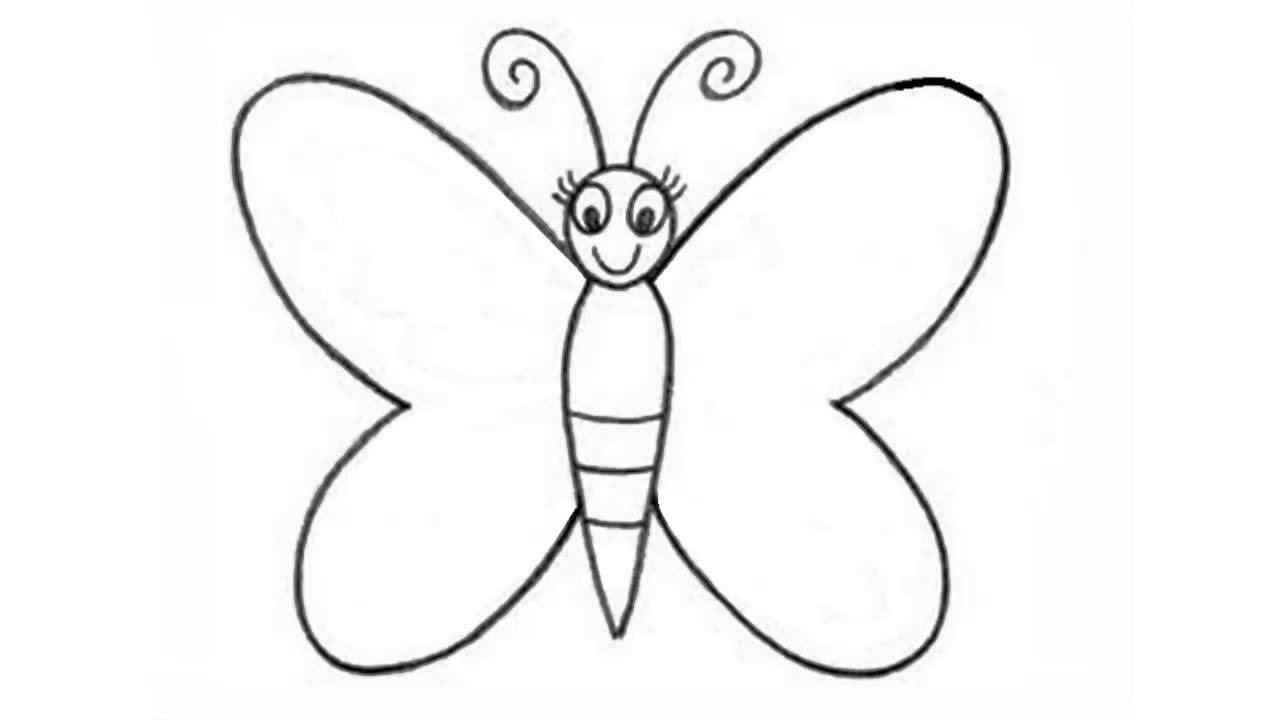 ......................
فوق
طويلٌ
......................
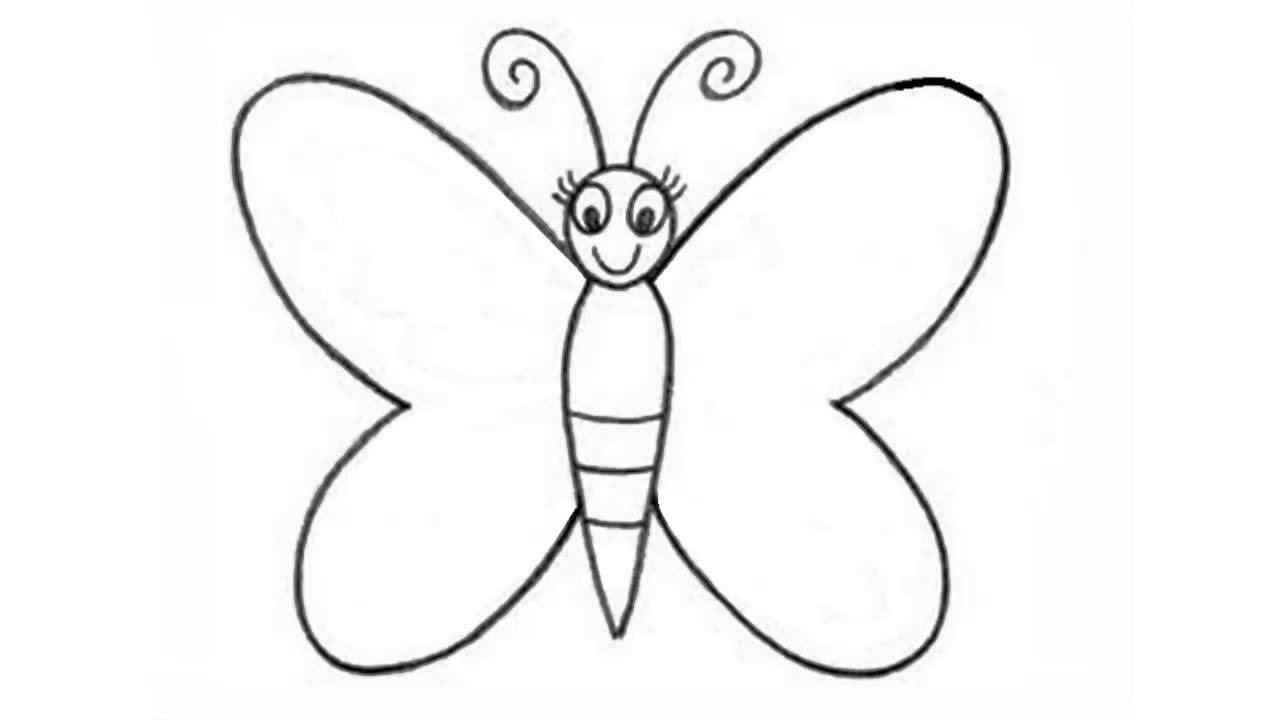 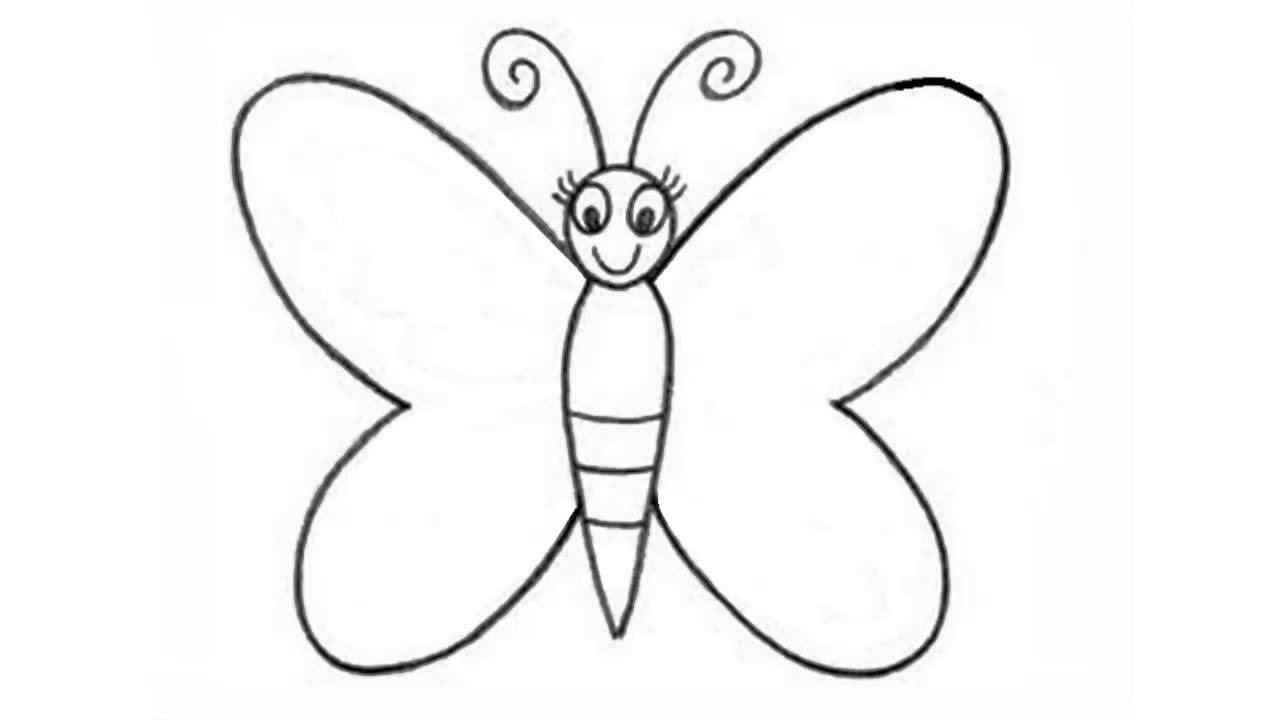 .........................
حزينٌ
جائعٌ
.........................
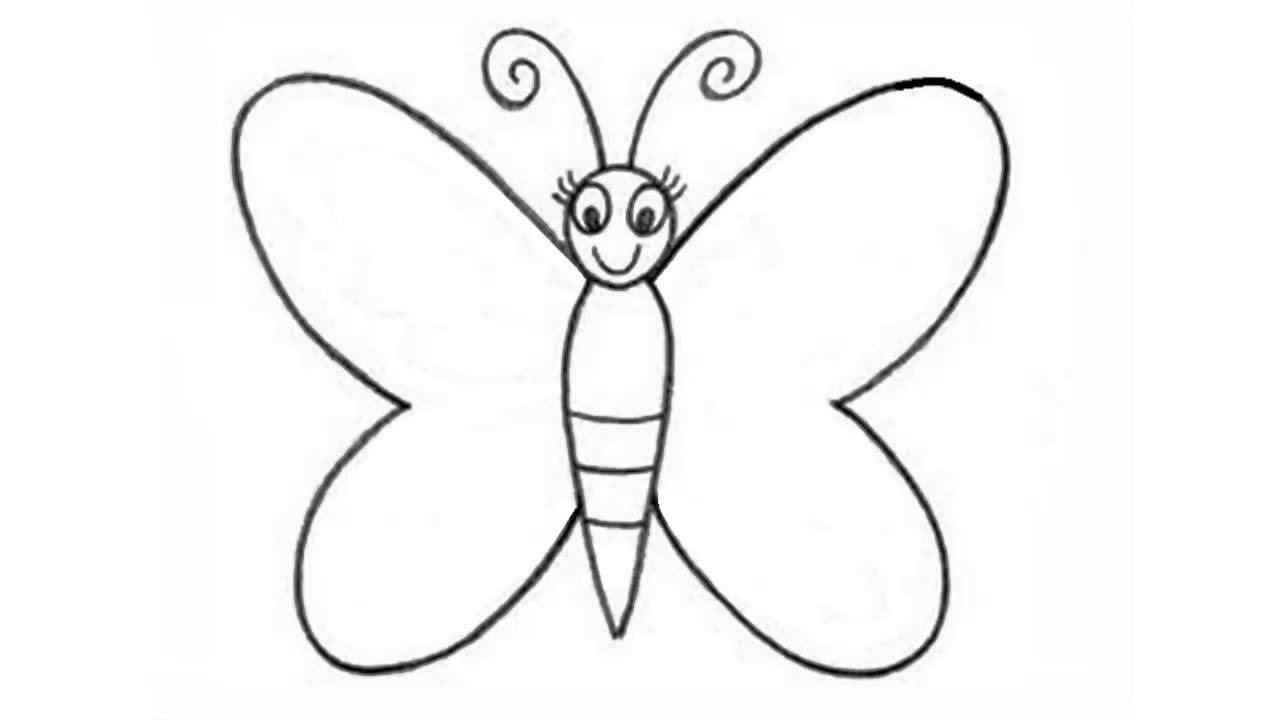 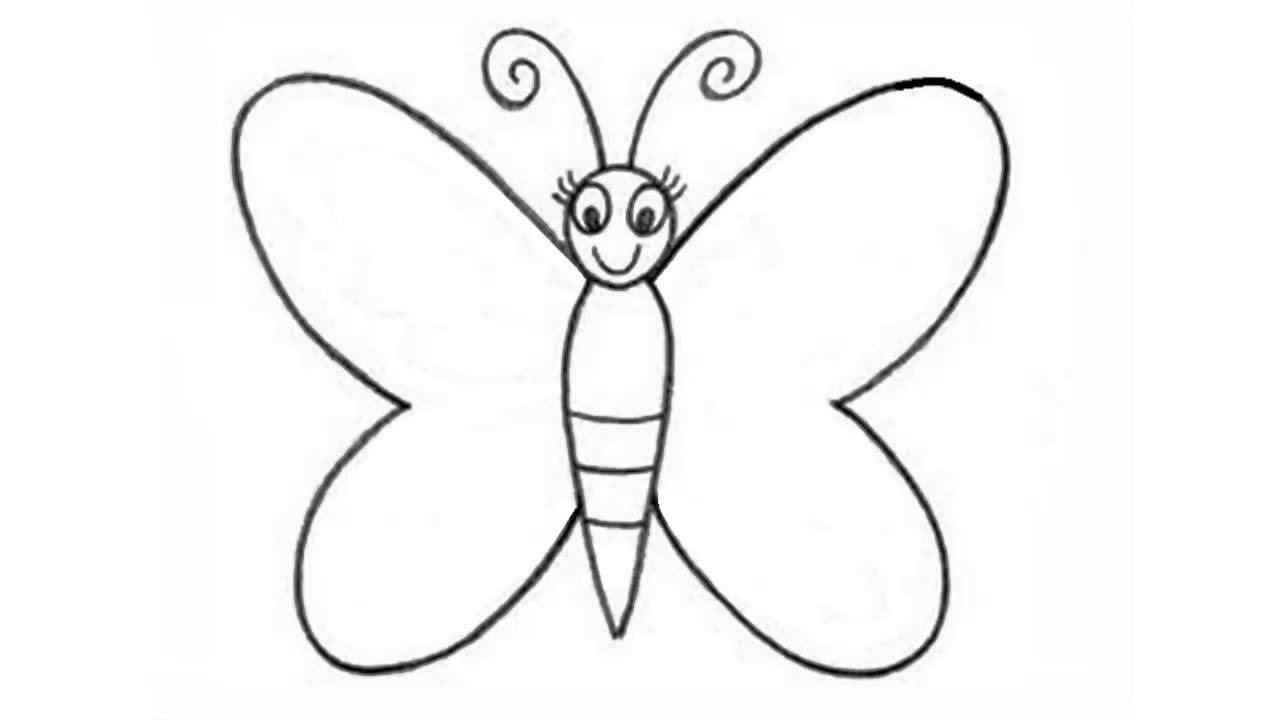 جميلٌ
.........................
كسولٌ
.........................
أمي الحبية العبي معي دائماً لعبة الأضداد : 
صلي الكلمة بضدها :
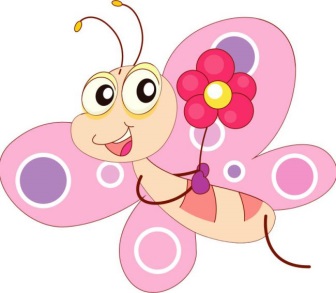 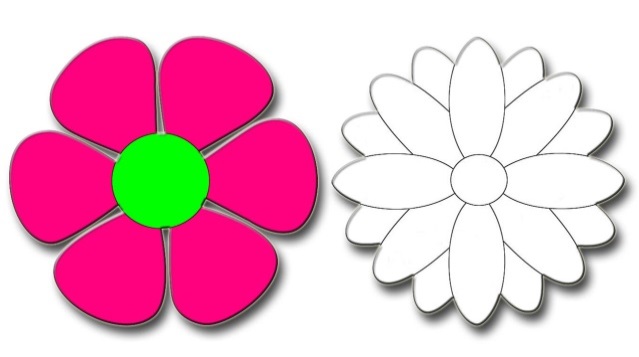 مُغْلَقٌ
شجاعٌ
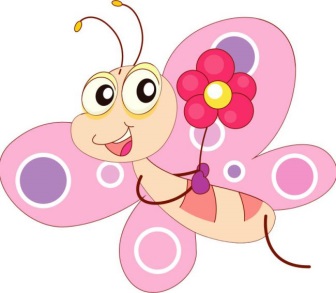 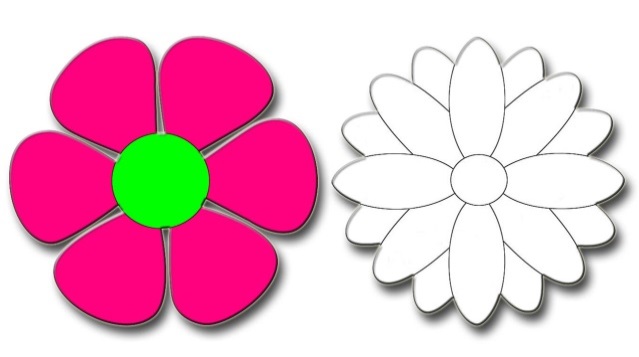 جبانٌ
مفتوحٌ
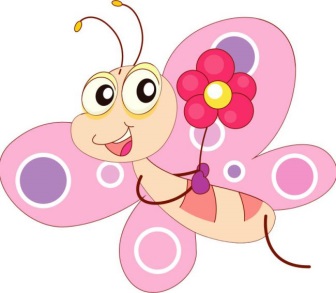 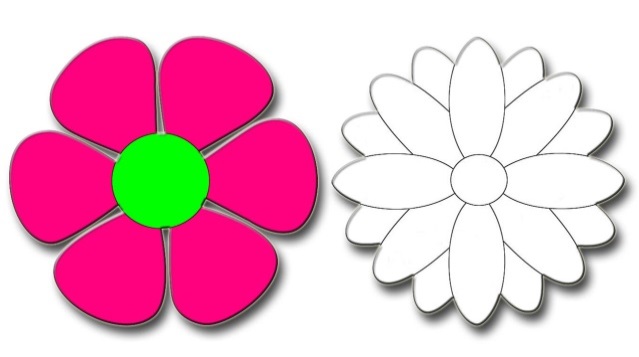 الخيْرُ
نهارٌ
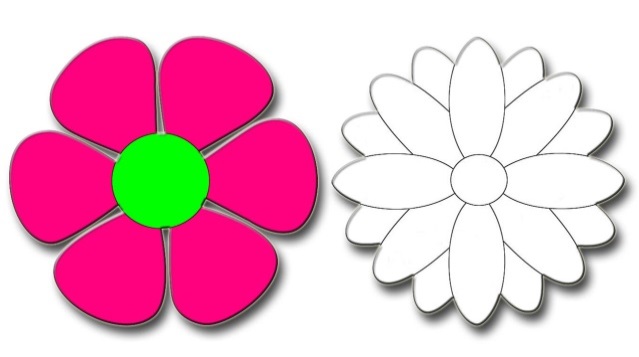 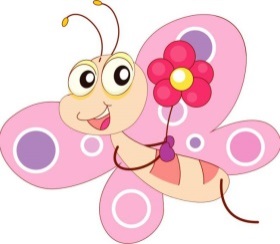 ليْلُ
الشرُ